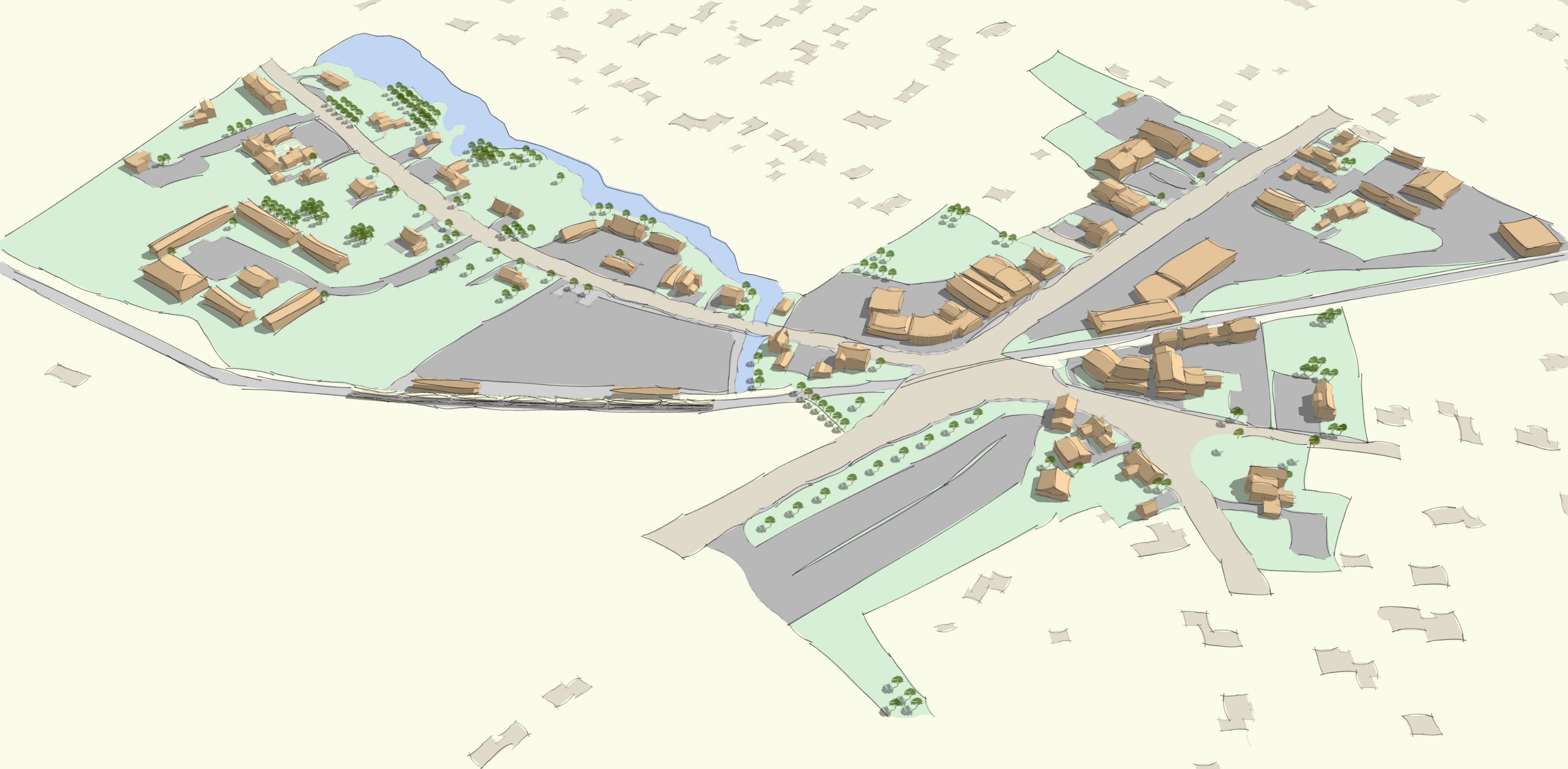 North Scituate Village Center Zoning
November 20, 2019
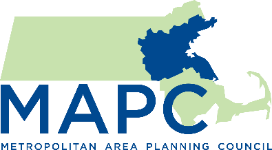 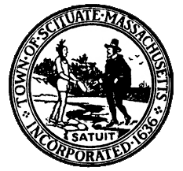 Project Overview
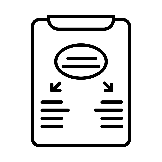 Review North Scituate Vision Plan
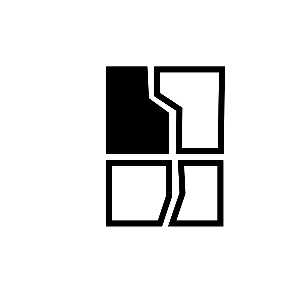 Draft zoning
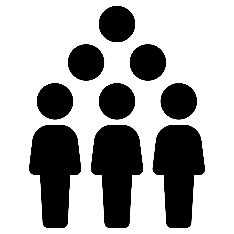 Public feedback
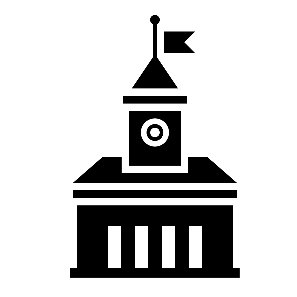 Town Meeting
Study Area
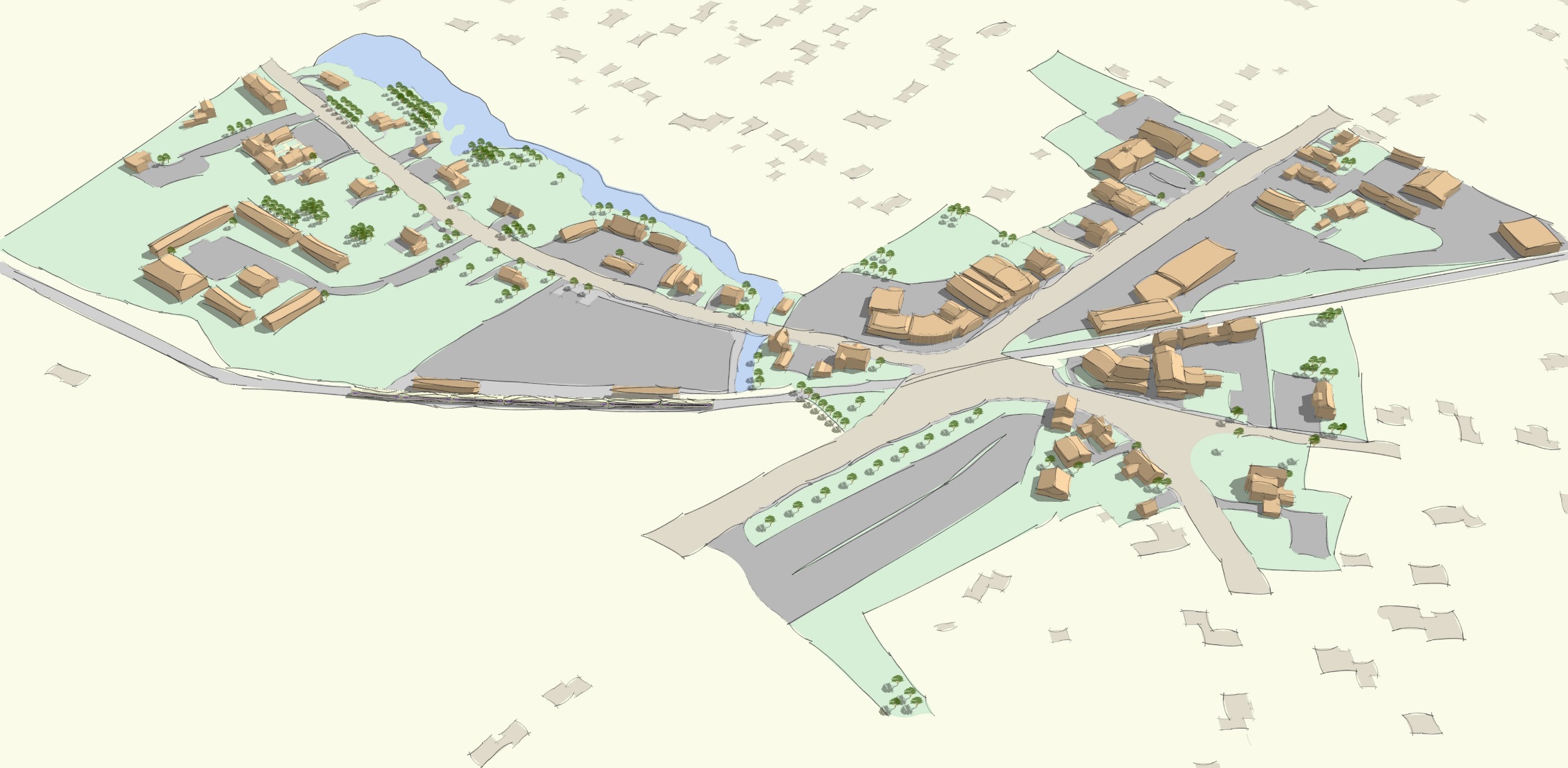 GANNETT RD
COUNTRY WAY
T
HENRY TURNER BAILEY RD
Study Area
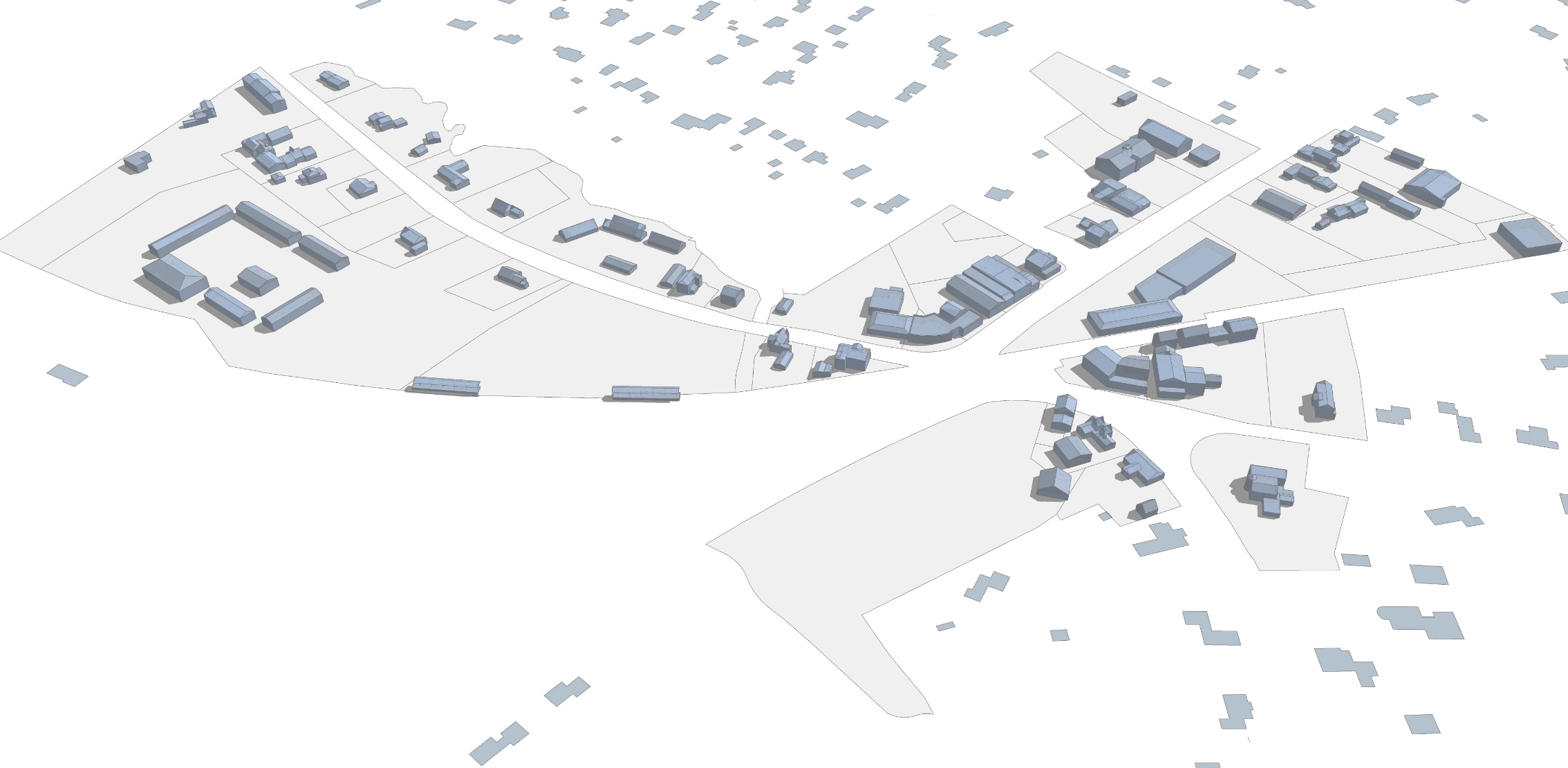 GANNETT RD
COUNTRY WAY
T
HENRY TURNER BAILEY RD
Parcels: 49
Total Size: 36 acres
Building area: 135,000 SF
Floor Area Ratio: 0.09
Housing Units: 26
Employees: ~300
Daily Station Boardings: 335
North Scituate Village Vision
GENERAL GOAL FOR NORTH SCITUATE VILLAGE CENTER
Grow as an active, vibrant neighborhood center through the redevelopment of underutilized and vacant properties, streetscape and civic space improvements, parking and access enhancements, and business development to serve and attract more local residents, commuters, and visitors, especially those who use the Greenbush line for work and leisure.
Example of future vision
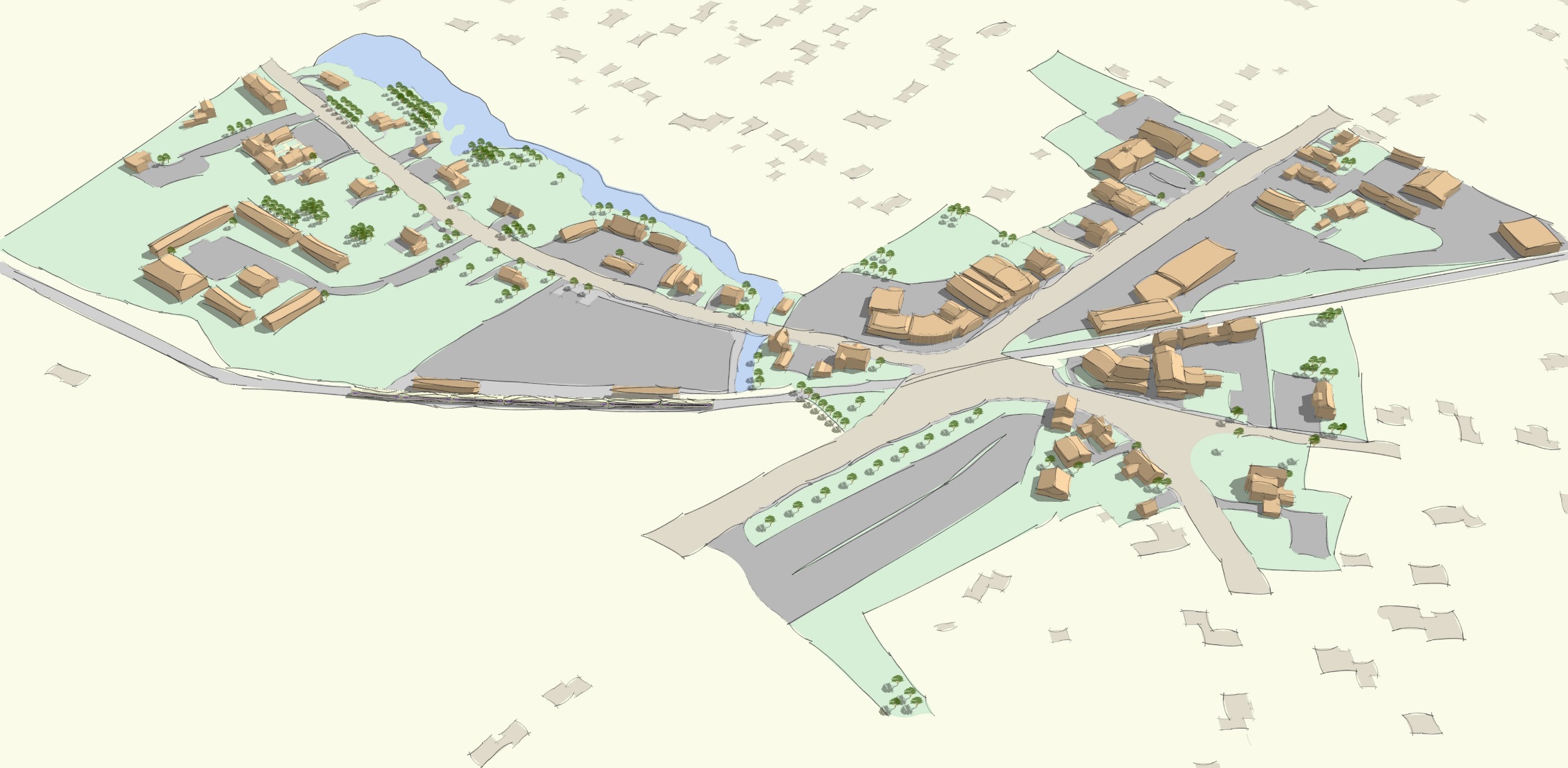 Example of future vision
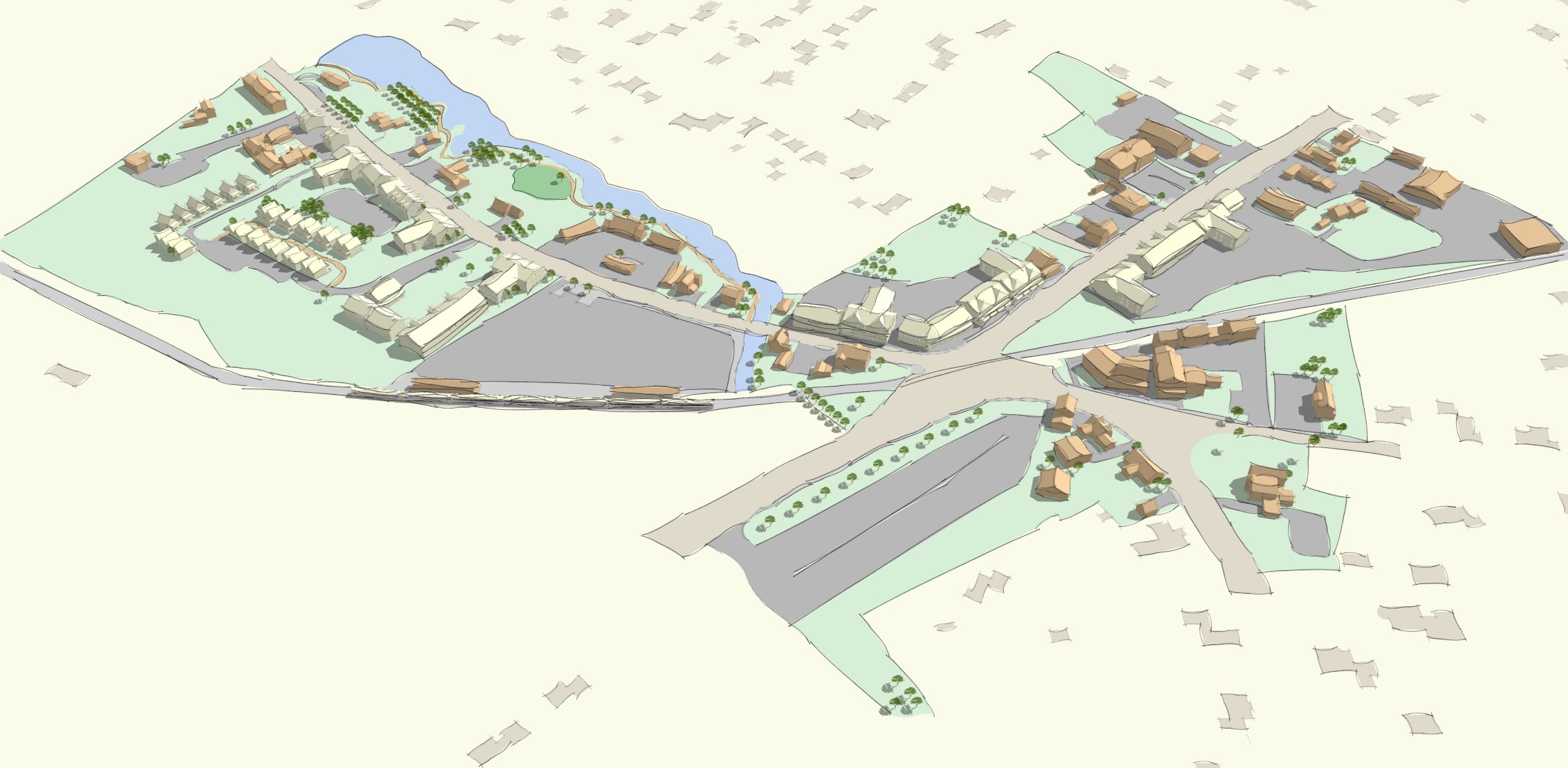 Trails and improved access to nature
Commercial and mixed-use development, focusing on New England village principles
Cottage clusters and additional residential development, supplementing additional commercial
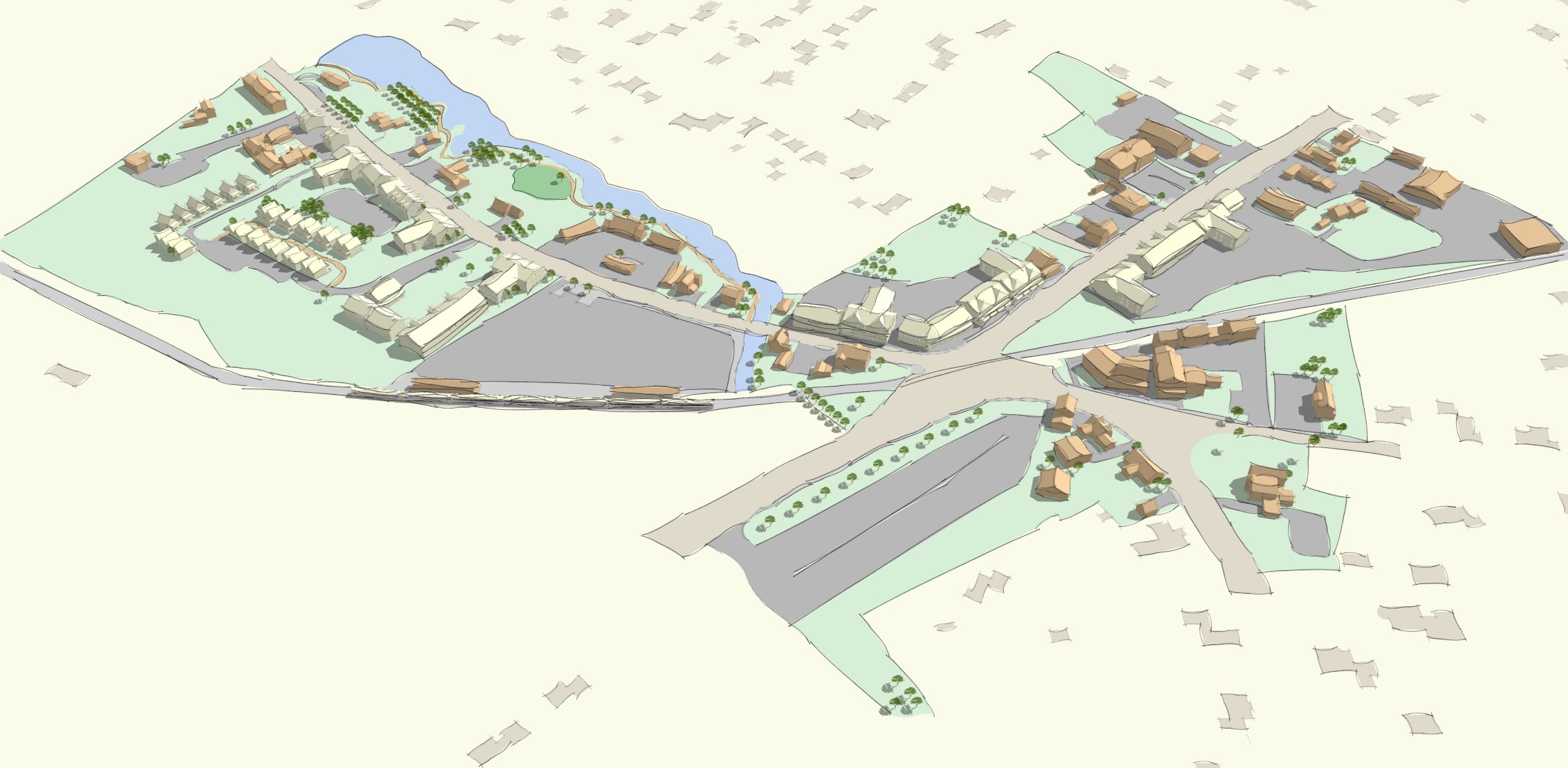 Recap from Public Forum
GANNETT RD
COUNTRY WAY
T
HENRY TURNER BAILEY RD
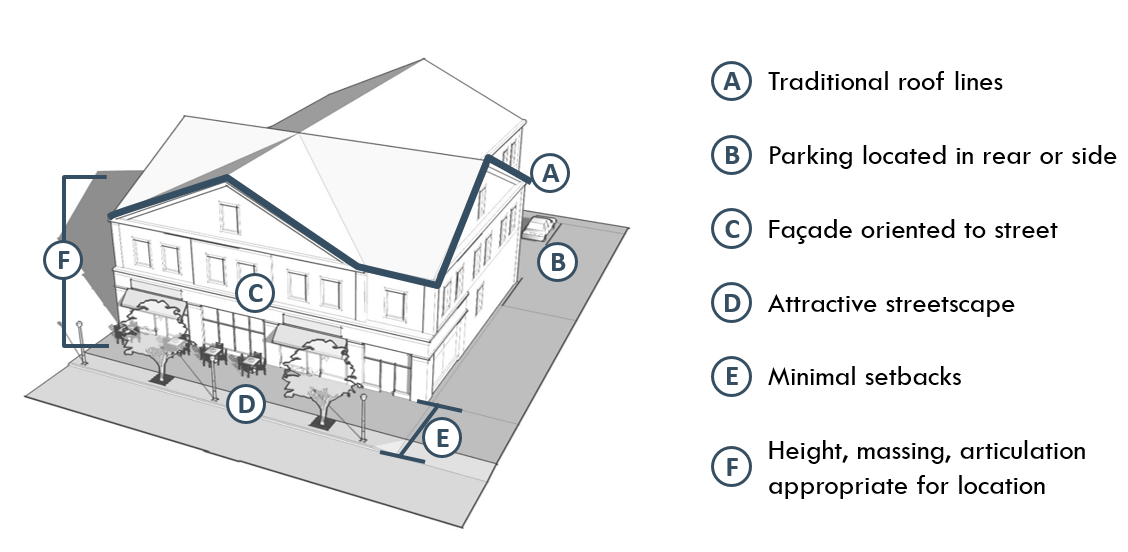 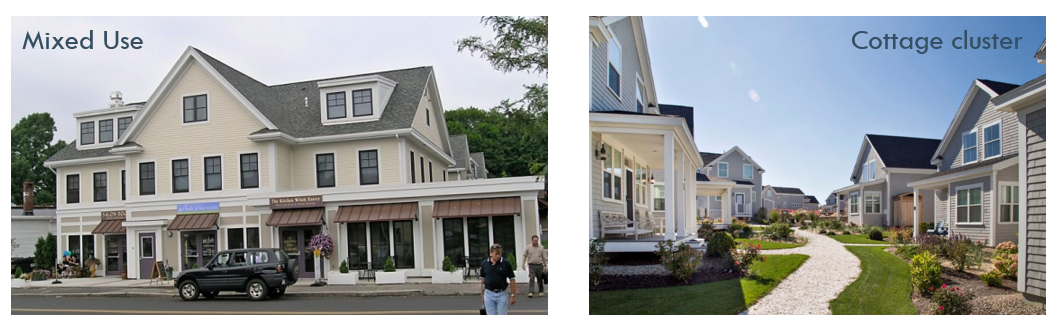 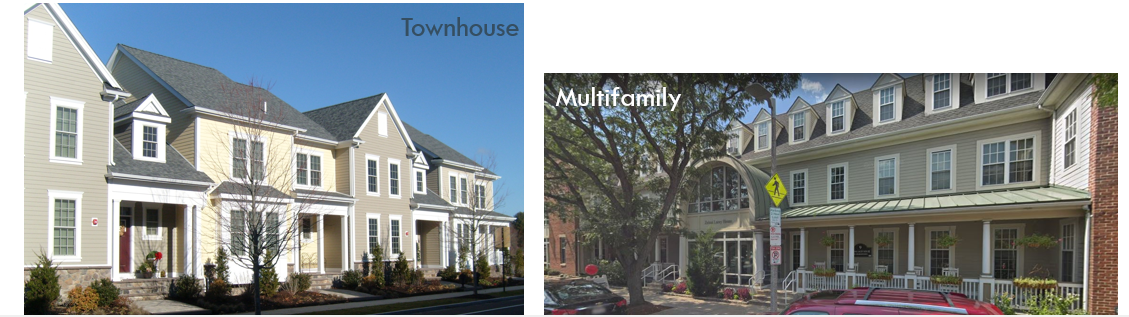 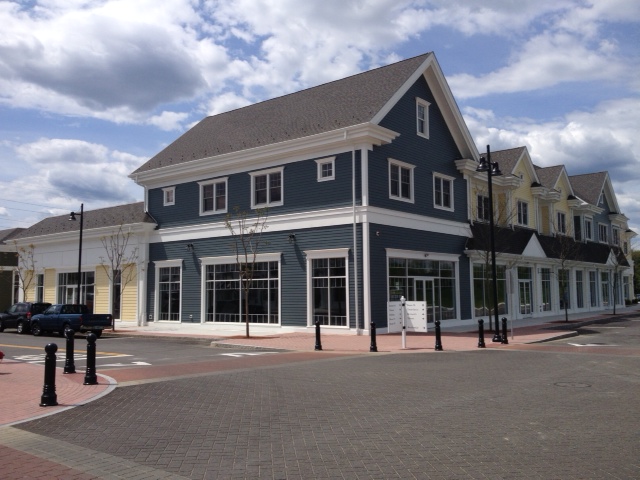 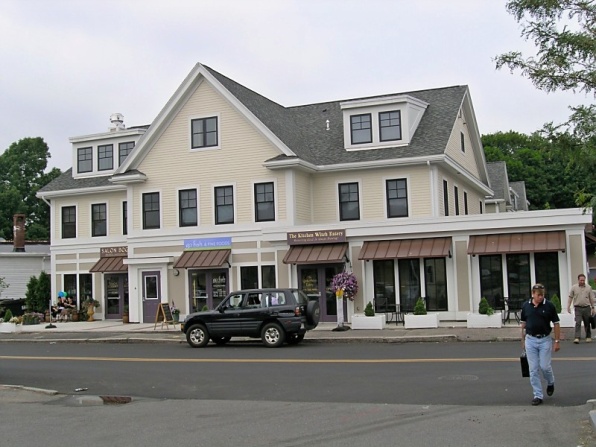 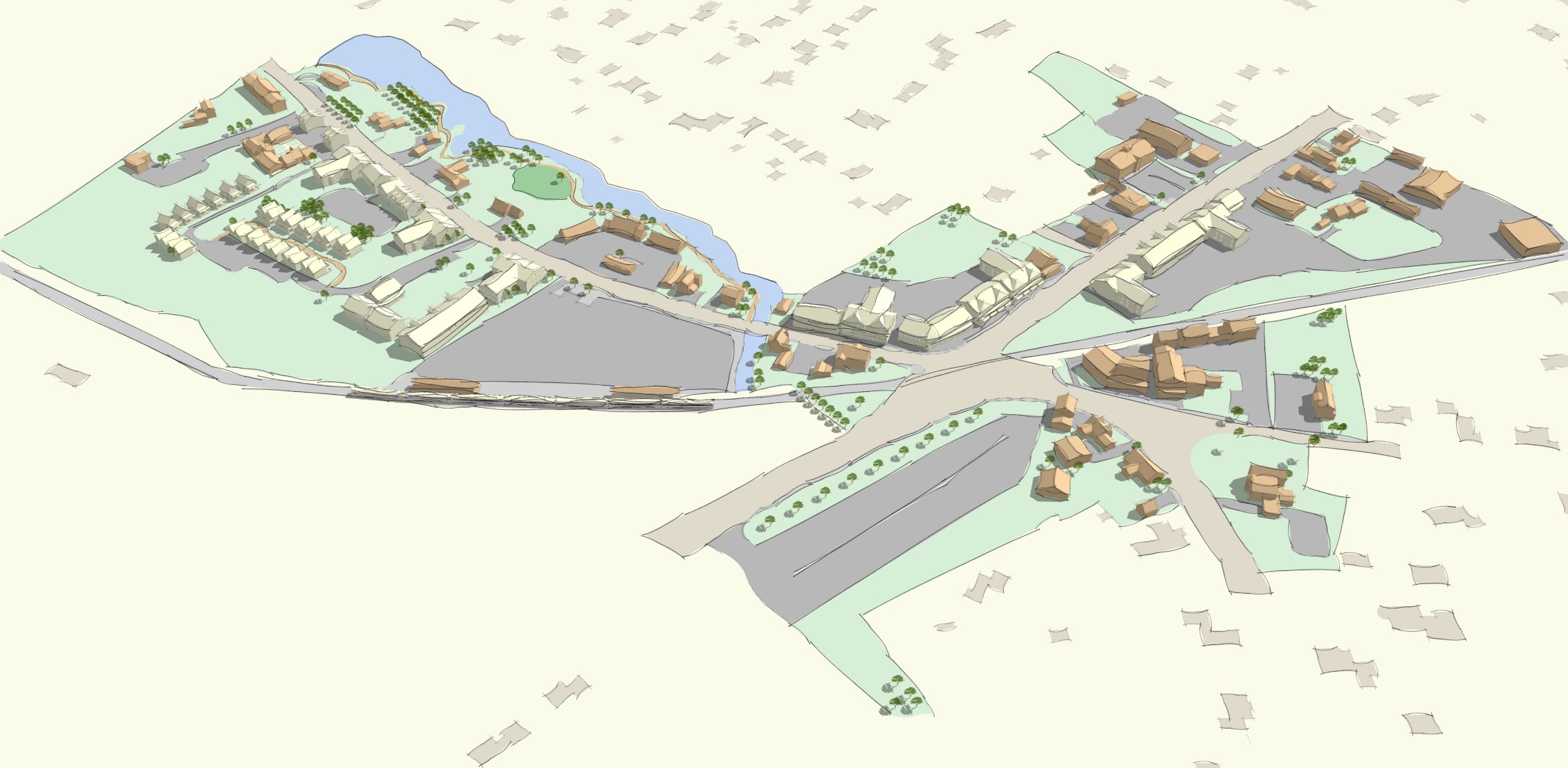 Proposed North Scituate Zoning
GANNETT RD
COUNTRY WAY
T
HENRY TURNER BAILEY RD
Village Center & Neighborhood Districts
North Scituate Village will be part of the Town’s VCN
VCN provides a framework for the Town’s villages
Adopted in spring 2019 Town Meeting (incl. Greenbush)
Promotes context-sensitive development that reflects scale, design, and uses appropriate for each village
Standards provide for:
Allowable building types
Design standards
Open space requirements
Roadway standards (if applicable for new streets)
Affordable housing requirements (if applicable)
Parking requirements
North Scituate Village Subdistricts
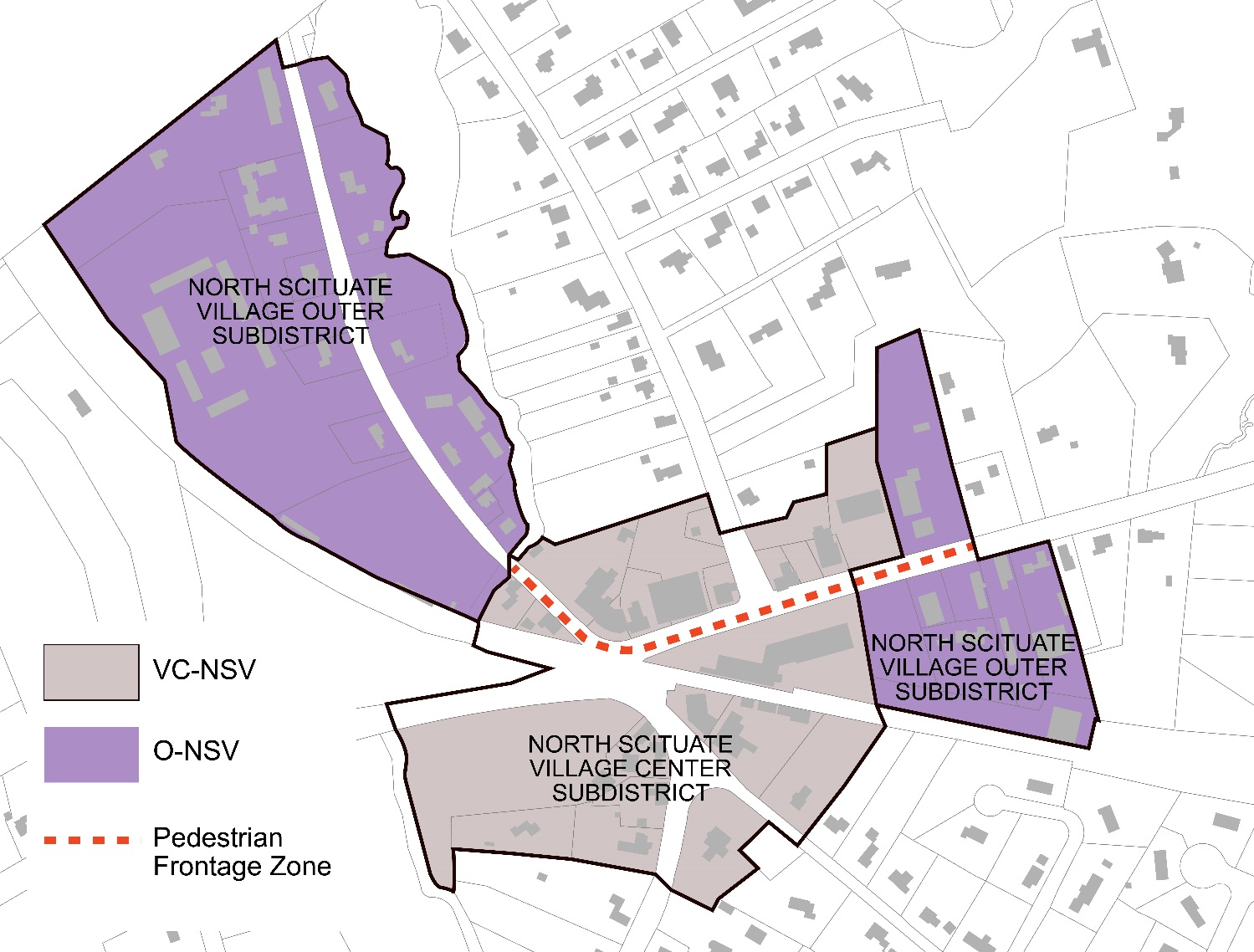 North Scituate Village Center Subdistrict
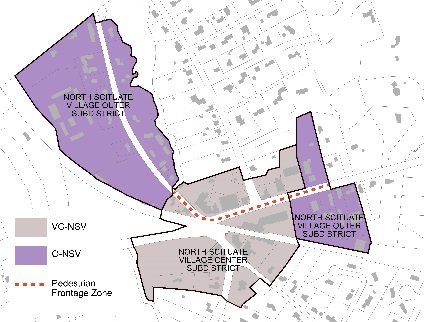 The “commercial core” of North Scituate Village.  Intended to promote commercial activities, especially small businesses, allow mixed-use development, and encourage active forms of getting around.
Allowable building types
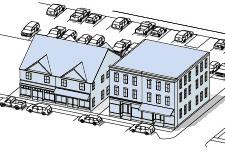 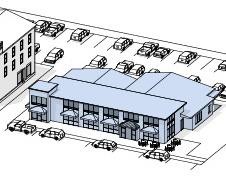 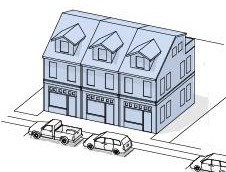 Mixed-Use
Ground-floor commercial with residential or office above
Commercial
Businesses on all floors; may be multiple businesses
Live-Work
A ground-floor business with the owner living above
North Scituate Village Outer Subdistrict
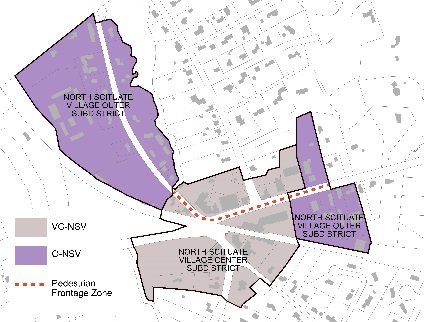 Similar to the Village Center district but provides additional building types to promote housing, which can add vitality to the district and directly support Village businesses.
Allowable building types
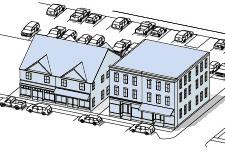 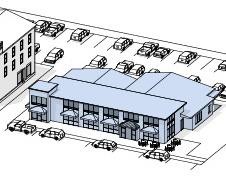 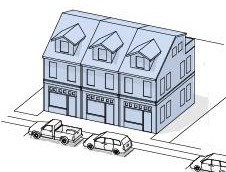 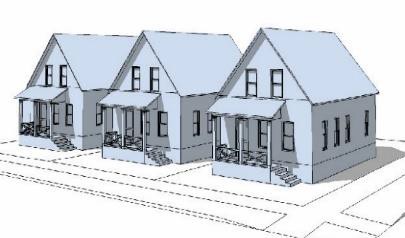 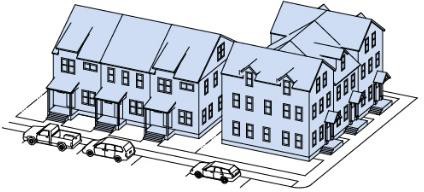 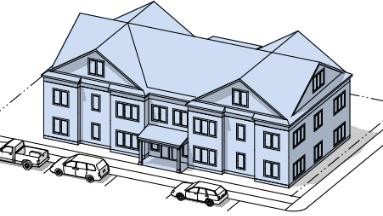 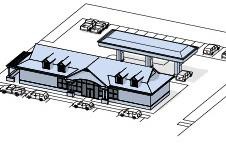 Cottage Cluster
Small homes sited close together, typically around shard open space
Single Family Attached Townhomes and rowhouses
Multi-Family
Multiple residences in a building.  Requires a special permit
Gas Backwards
A gas station with a site design more appropriate for a village, with pumps behind the building
Questions + Comments
CONTACTS:

Chris Kuschel, AICP
Senior Regional Planner
ckuschel@mapc.org
617 933-0731

Brad Washburn
Director of Planning & Development, Scituate
bwashburn@scituatema.gov 
781 545-8868
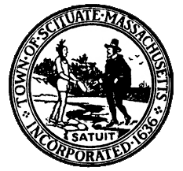 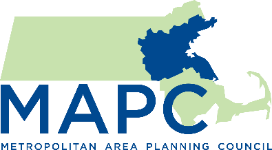